Postgres 16 : Logical decoding depuis une base de standby
Bertrand Drouvot
Senior SDE at AWS
PGSession 16
Qui suis-je ?
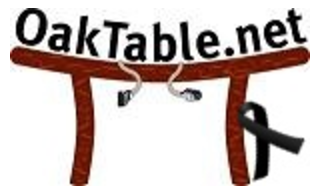 25 ans autour des bases de données
Membre de l’Oak table
Oracle ACE
Tombé amoureux de PostgreSQL
Travail pour AWS (RDS Open Source Databases)
Twitter: @BertrandDrouvot
https://bdrouvot.github.io/
Agenda
Qu’est ce que le Logical decoding ?
A quoi sert le logical decoding depuis un serveur de standby ?
Cette fonctionnalité en dates
Principaux défis relevés pendant l’implementation
Comment ces défis ont été traités
Cette fonctionnalité en action (live demo)
Failover de replication slot (base primaire est down)
Qu’est ce que le logical decoding ?
Logical replication
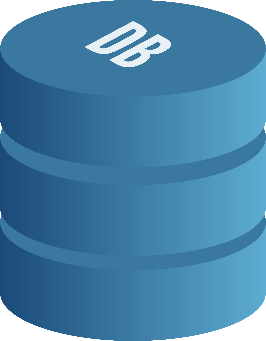 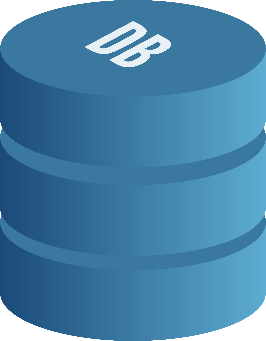 DB A
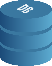 Table Foo
DB A
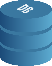 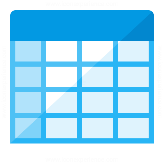 DB B
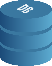 subscriber
publisher
Streaming replication
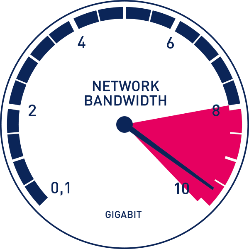 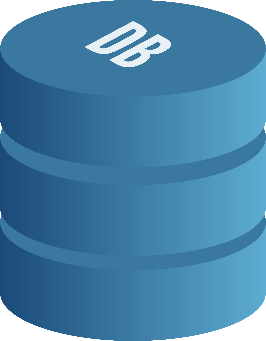 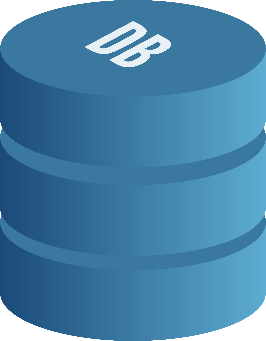 DB A
DB A
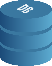 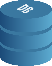 DB B
DB B
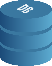 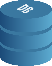 standby
primary
Qu’est ce que le logical decoding ?
Logical replication
Select
Create index
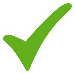 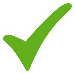 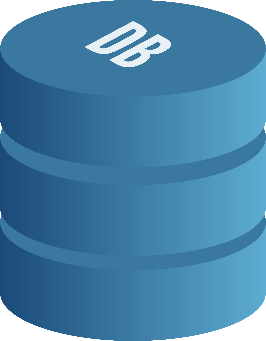 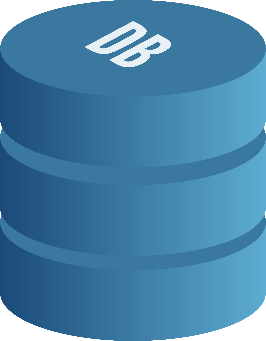 Create table
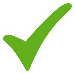 Drop table
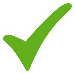 Create function
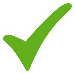 DML
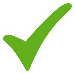 subscriber
publisher
Streaming replication
Hot Standby
Select
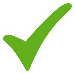 Create index
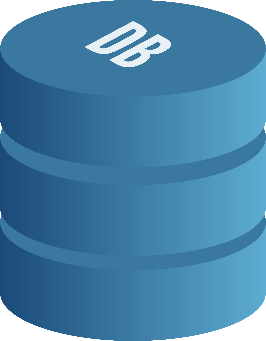 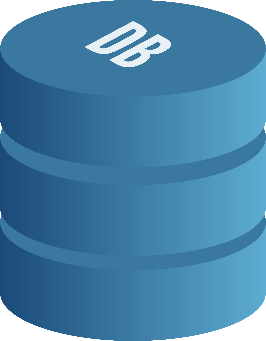 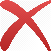 Create table
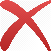 Drop table
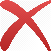 Create function
Warm Standby
Select
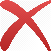 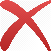 DML
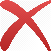 standby
primary
Recovery Mode
Qu’est ce que le logical decoding ?
Logical replication
PostgreSQL 16
PostgreSQL 15
PostgreSQL 16
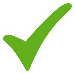 PostgreSQL 14…
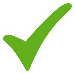 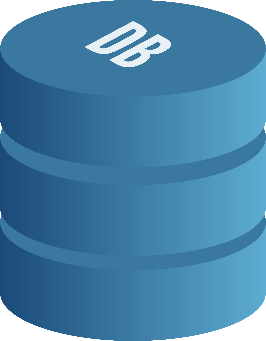 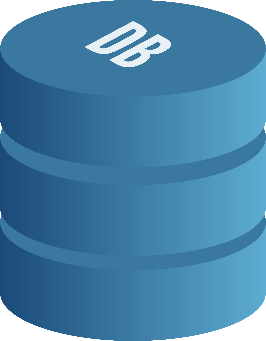 publisher
subscriber
Streaming replication
PostgreSQL 16
PostgreSQL 16
PostgreSQL 15
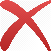 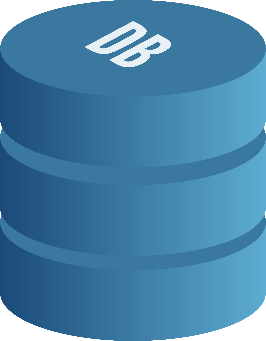 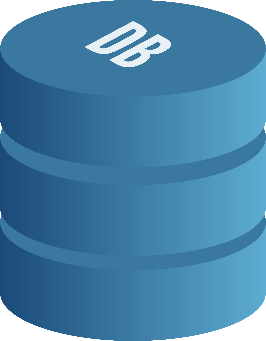 standby
primary
A quoi sert le logical decoding depuis un serveur de standby ?
Primary
Standby
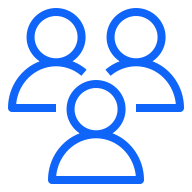 Logical replica
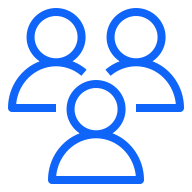 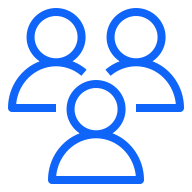 Cette fonctionnalité en dates
Première proposition en 2016
Gros effort en 2018
Pauses et travail pendant des années
Trés difficile à concevoir
Principaux défis
Comment détecter et gérer les conflits
Comment gérer les promotions
Logical walsenders réveillés trop tôt
…
Comment détecter les conflits de lignes supprimées
La recovery de WAL sur la base de standby peut supprimer des lignes qui sont utilisées par le logical decoding
Comment détecter les conflits de lignes supprimées
create logical  replication slot
decode from the slot
create table
drop table
vacuum pg_class
Comment détecter les conflits de lignes supprimées
N’affecte que catalog ou user-catalog tables
Nous avons déja le snapshotConflictHorizon de chaque changement (utilisés par les conflits de replication physique)
create table
drop table
snapshotConflictHorizon
Comment détecter les conflits de lignes supprimées
On a besoin de savoir si cela concerne catalog ou user-catalog table
Problème: le startup process (qui fait la recovery) ne peut pas accéder au catalog
Comment détecter les conflits de lignes supprimées
Donc les WAL records qui peuvent générer ces conflits doivent contenir un flag qui indique si le WAL record touche au catalog
vacuum pg_class
create table
drop table
snapshotConflictHorizon
Catalog? Yes
snapshotConflictHorizon
Comment détecter les conflits de lignes supprimées
Facile pour les tables mais pas pour les indexes
3 approches testées !
Une qui a besoin de table_open() sur la table (depuis l’index)
Une qui ajoute une dépendance dans pg_index
Une qui ajoute la table à toutes les fonctions qui générent ces WAL records

Choix: La dernière
Comment détecter les conflits de lignes supprimées
Mais est-ce necessaire si hot_standby_feedback est on ? 
Oui
Non
Cela dépend

Cela dépend si il existe un slot de replication physique (primary_slot_name) entre la base primaire et de standby
Comment détecter les conflits de lignes supprimées
primary
standby
physical replication slot
standby catalog_xmin is
hot_standby_feedback
NOT KNOWN
KNOWN
KNOWN
NOT KNOWN
Comment détecter les conflits de lignes supprimées
On n’a pas voulu render cette configuration obligatoire
Quand la base primaire est down on ne peut pas verifier que le slot existe
Veut éviter accumulation de WAL si la base de standby est inactive / down
Comment détecter les conflits wal_level
wal_level < logical sur la base primaire doit génerer un conflit
Pas difficile car déja dans un WAL record (xl_parameter_change )
Comment gérer les conflits ?
Supprimer slots ?
Invalider slots ?
Comment gérer les promotions ?
Ne doit pas casser un decoding actif
Doit utiliser la correcte timeline 
Pas très difficile mais cela a quand même pris du temps
Car il y a eu du refactoring autour de la Timeline pendant le développement
Logical walsenders réveillés trop tôt
Avant, tous les walsenders (physical and logical) étaient réveillés quand le WAL est flushé
C’est ok pour la base primaire mais cela ne l’est plus pour la base de standby (on doit attendre ils soient appliqués avant de les decoder)
Doit trouver une solution pour qu’ils soient décodés uniquement quand appliqués
Créé une nouvelle logique basée sur le type de walsender (physical/logical)
Logical walsenders réveillés trop tôt
cascading standby
standby
walreceiver
physical walsender
Startup process
recovery
Logical walsender
flushed
Et…
Problème d’alignement à cause du nouveau Boolean dans certains WAL records
Du créé une nouvelle function: pg_log_standby_snapshot() (pour générer xl_running_xacts WAL record sans devoir exécuter un checkpoint)
Beaucoup de tests (035_standby_logical_decoding.pl est le 2nd TAP test perl script en nombre de lignes)
…
Finalement
Pass down table relation into more index relation functions
 Add info in WAL records in preparation for logical slot conflict handling (this commit message also explains the overall design)
 Replace replication slot’s invalidated_at LSN with an enum
 Prevent use of invalidated logical slot in CreateDecodingContext()
 Support invalidating replication slots due to horizon and wal_level
 Handle logical slot conflicts on standby
 For cascading replication, wake physical and logical walsenders separately
 Allow logical decoding on standbys
Demo
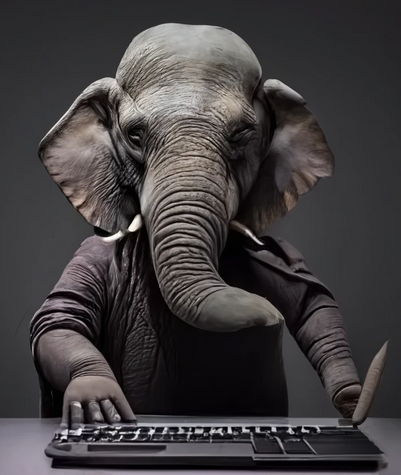 Thank you
Bertrand Drouvot
bdrouvot@amazon.com
@BertrandDrouvot